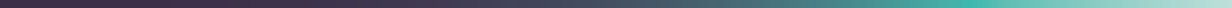 Renouvellement de la stratégie relative aux données pour la fonction publique fédéraleConférence sur les données du GC
22-23 février 2023
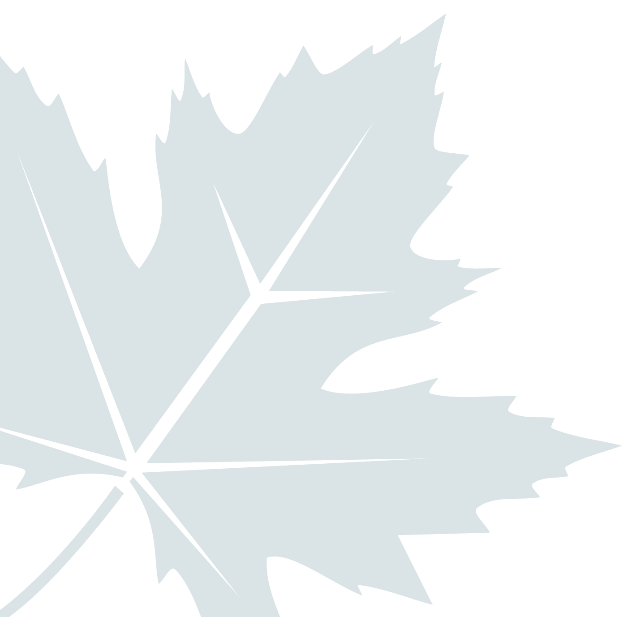 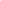 Contexte
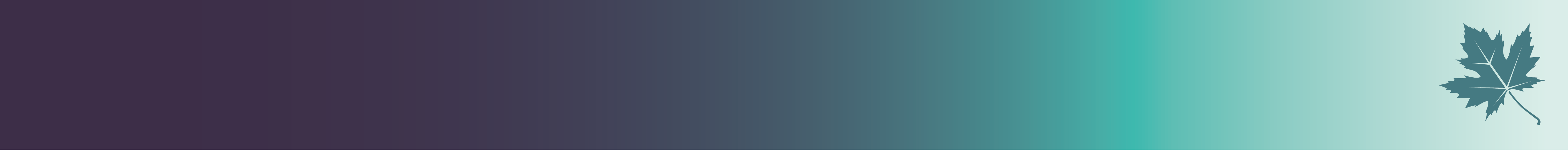 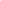 En 2018, la Feuille de route de la Stratégie de données pour la fonction publique fédérale a été élaborée par le Bureau du Conseil privé, Statistique Canada et le Secrétariat du Conseil du Trésor du Canada.

Ce rapport décrit une « stratégie pangouvernementale pour la création, la protection, l’utilisation, la gestion et la communication des données comme un actif stratégique »

Depuis cette publication, le contexte, les priorités et la maturité du paysage des données du gouvernement fédéral ont changé. Il s’avère donc nécessaire de mettre à jour la Stratégie relative aux données.
2
Objectifs généraux d’un renouvellement publié
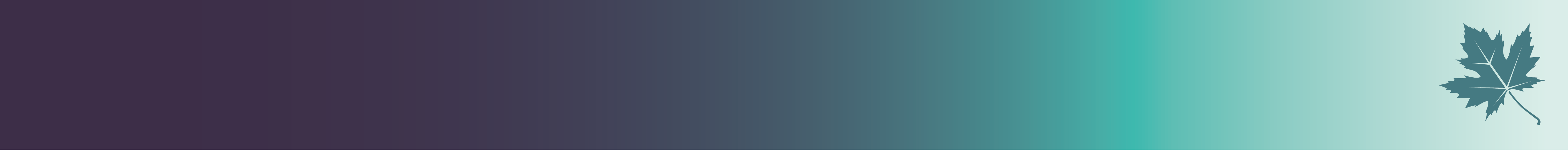 Un renouvellement met en évidence les points les plus importants pour la fonction publique et définit les mesures concrètes qui permettront au gouvernement d'évoluer et de mûrir.

Pour atteindre cet état, le renouvellement :
démontrera l'engagement continu du gouvernement du Canada à véritablement intégrer les données dans la façon dont nous prenons les meilleures décisions et fournissons les services, tout en assurant la protection de la vie privée et de la sécurité;
définira les étapes précises et les orientations stratégiques avec des responsabilités assignées pour mettre en œuvre les priorités et atteindre les résultats escomptés;
communiquera les attentes et les objectifs des efforts déployés en matière de données à l'échelle du gouvernement du Canada, en redynamisant le travail de la Stratégie de données de 2018 pour dépasser les plateaux atteints;
harmonisera stratégiquement la stratégie de données avec l'environnement numérique et de données en évolution et, de façon plus générale, avec les priorités actuelles du gouvernement du Canada.
3
Mise à profit et harmonisation avec les efforts continus
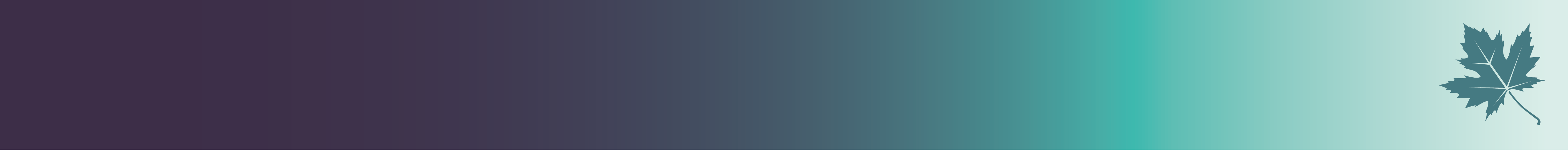 La Stratégie vise à compléter, à renforcer et à améliorer les travaux existants pour répondre aux besoins et relever les défis du secteur public.
Ministère ou domaine
Facilitateurs/organisateurs/intermédiaires
Organisation du GC
Vision, attentes et recommandations souples pour les mesures prises par le ministère et le domaine.
Vision et recommandations pour faire évoluer la capacité du domaine ou du ministère, renforcer les réseaux et faciliter l’harmonisation entre les ministères et l’organisation.
Vision, recommandations et mécanismes pour favoriser l’intégration et l’uniformité dans l’ensemble du gouvernement.
Stratégies ministérielles relatives aux données
Stratégies ministérielles relatives aux données
Schématisation du paysage des données du GC
Organisations consultatives, collectivités et groupes de travail du GC en matière de données
5e Plan d’action national pour un gouvernement ouvert​
L’ambition pour le gouvernement pendant l’ère du numérique
4
Vision et cadre de stratégie
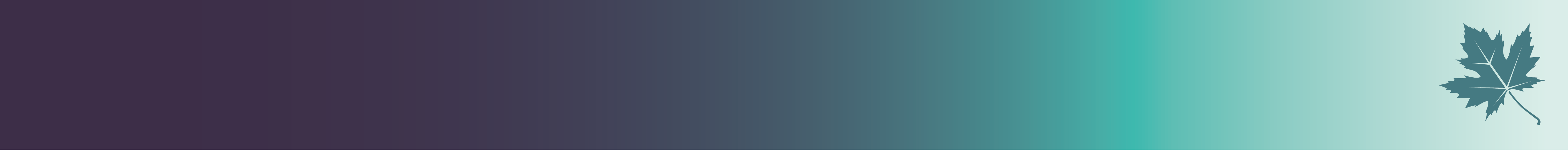 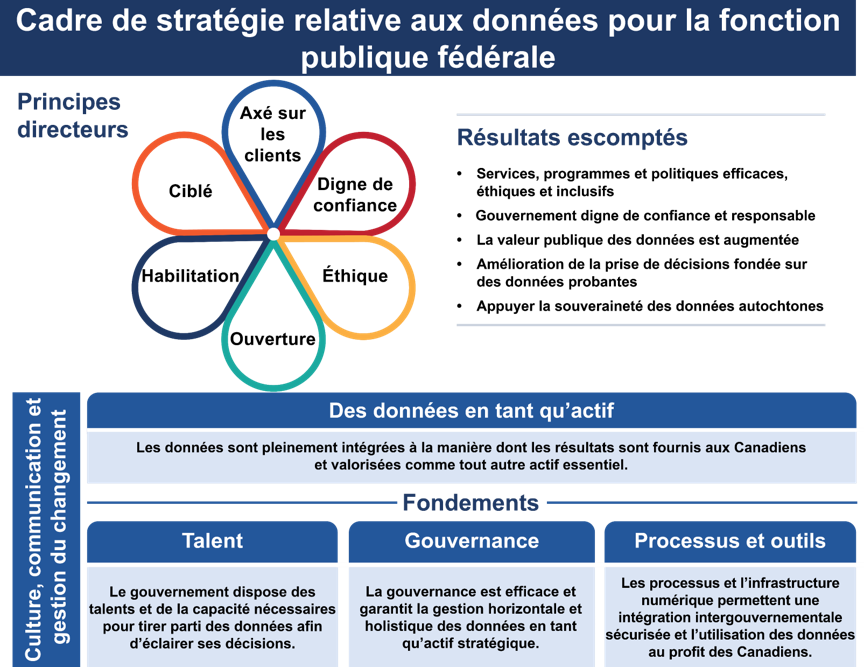 Vision : 
Cette stratégie constitue les fondements des résultats axés sur les données.
5
Consultations et mobilisation
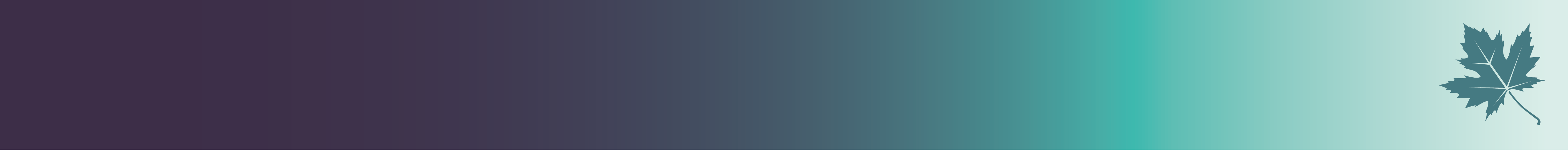 L’École de la fonction publique du Canada a organisé des événements en juin et en octobre, accueillant plus de 600 et 1 100 participants. ​

Un engagement fréquent avec le Comité sur les données et l’information des sous-ministres adjoints, le Conseil des dirigeants principaux des données et les responsables des données a permis de définir l’orientation. ​

Les consultations fédérales ont permis de recueillir les réactions de plus de 30 ministères. ​

Deux rapports « Ce que nous avons entendu » ont été publiés pour résumer les commentaires reçus.
6
Aperçu des missions
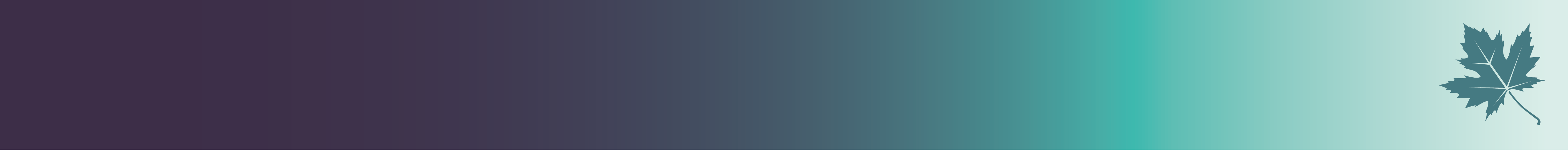 Les missions sont concrètes, réalisables et à incidence élevée. Ce sont des occasions de mieux tirer profit des données en tant qu’actifs dans les quatre optiques suivantes :
Données dès la conception
Données à l’appui de la prise de décisions
Permettre la prestation de services fondés sur les données
Habiliter la fonction publique

Chaque mission est établie en fonction de son incidence sur les personnes desservies par le gouvernement et comprend des actions précises qui couvrent les bases du cadre.

Chaque mission comprend des vignettes qui fournissent des exemples concrets de travail en cours à l'échelle du GC pouvant appuyer les missions.
7
Mission 1 : Données dès la conception
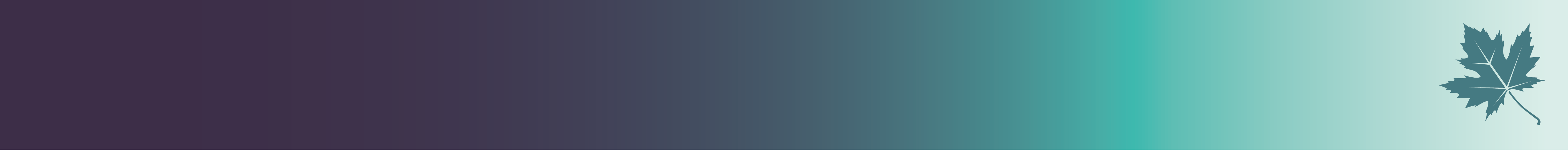 Les besoins en matière de données sont pris en compte de manière proactive lors de la conception des initiatives.
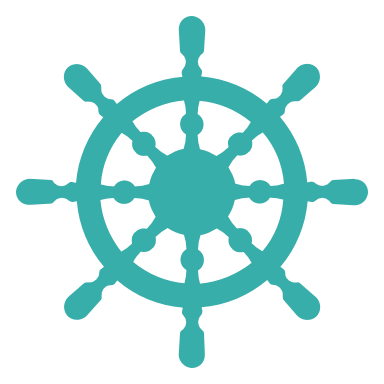 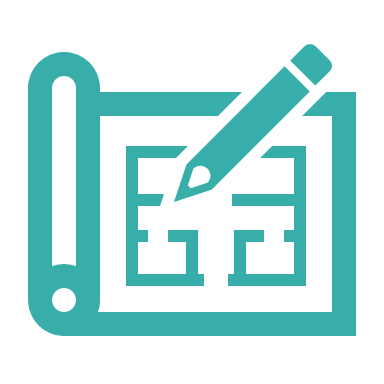 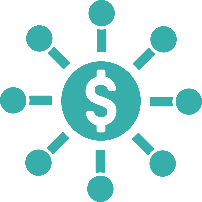 Clarifier les responsabilités liées au leadership en matière de données au sein du GC.
Intégrer la planification des activités liées aux données dans l’élaboration, la mise en œuvre, le suivi et l’évaluation des politiques, des programmes et des services.
Fournir des attentes claires pour les organismes centraux en ce qui concerne l’allocation appropriée des ressources pour les besoins en données et les opérations dans l’élaboration des programmes, des politiques et des services.
Les vignettes soulignent les efforts d’IRCC et de l’ASFC en vue de prendre en compte les données dès le début.
8
Mission 2 : Données pour la prise de décision
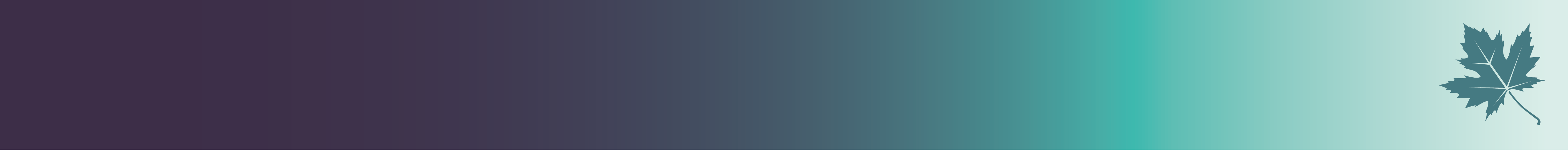 Les données sont gérées de manière à être intégrées efficacement dans l’analyse afin de fournir des informations pertinentes.
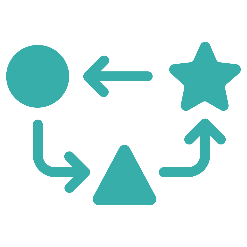 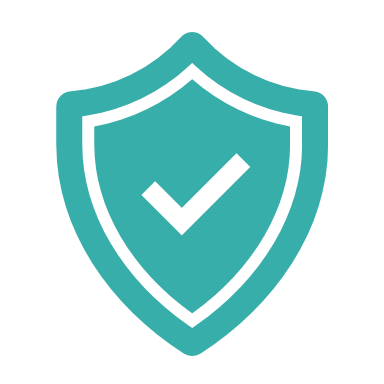 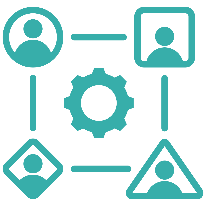 Établir un modèle fédéral de gestion des données pour les données et les normes organisationnelles
Définir les attentes et mettre en œuvre des pratiques communes. ​
Transformer les données en renseignements.​
Les vignettes soulignent de bonnes pratiques de gérance des données adoptées par le SCT, l’ACIA et le MPO pour améliorer la gestion, la disponibilité et les pratiques de partage des données.
9
Mission 3 : Permettre la prestation de services fondés sur les données
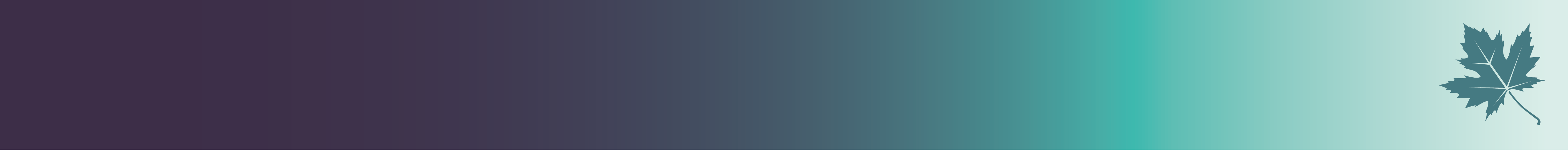 Les données circulent en toute sécurité là où elles sont nécessaires pour améliorer l’expérience de l’utilisateur tout en maintenant sa confiance.
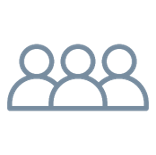 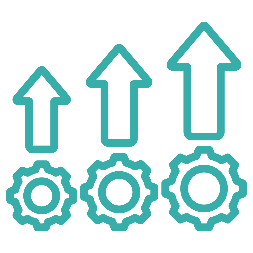 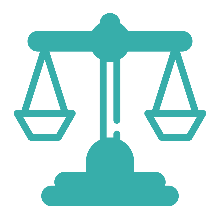 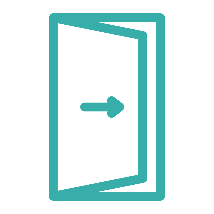 Accorder la priorité à la circulation des données ouverte et responsable afin d’améliorer le service aux Canadiens.
Promouvoir une approche pangouvernementale de la gestion et du partage des données autochtones.​
Favoriser la conception des services, les améliorations itératives des services, l’amélioration de l’expérience utilisateur et des résultats d’une grande fiabilité grâce à des flux de données efficaces.
Définir des attentes claires en matière de gestion responsable, transparente et éthique des données afin de maintenir la confiance. ​
Les vignettes soulignent les efforts de l’ARC, d’EDSC et de StatCan de fournir des services fondés sur les données.
10
Mission 4 : Habiliter la fonction publique
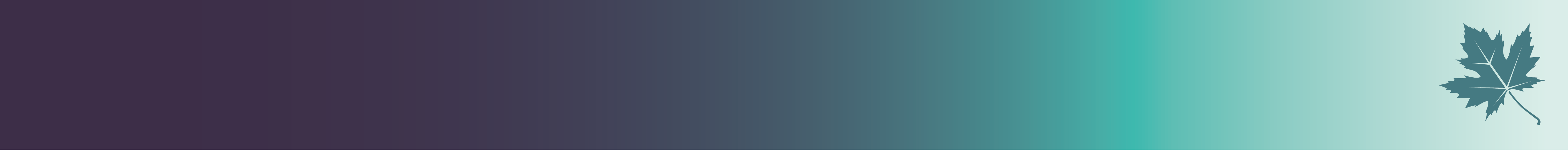 Les équipes possèdent les moyens et sont appuyées pour intégrer efficacement les talents et les outils dont elles ont besoin.
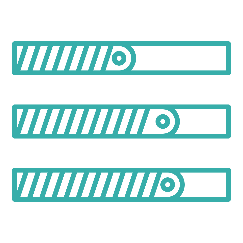 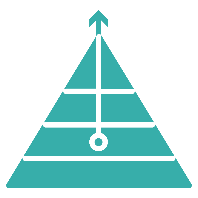 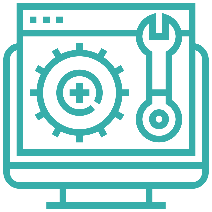 Promouvoir et améliorer les carrières liées aux données dans la fonction publique.
Fournir des occasions d’améliorer les compétences en matière de données de tous les fonctionnaires.​
Veiller à ce que les fonctionnaires disposent des outils appropriés pour appuyer leur travail. ​
Les vignettes soulignent les efforts de l’ÉFPC d’établir des relations entre les praticiens en données et de les appuyer, l’approche d’EDSC en vue de réduire le fardeau administratif lors de l’évaluation de logiciels, et la nouvelle plateforme de talents numériques.
11
Prochaines étapes
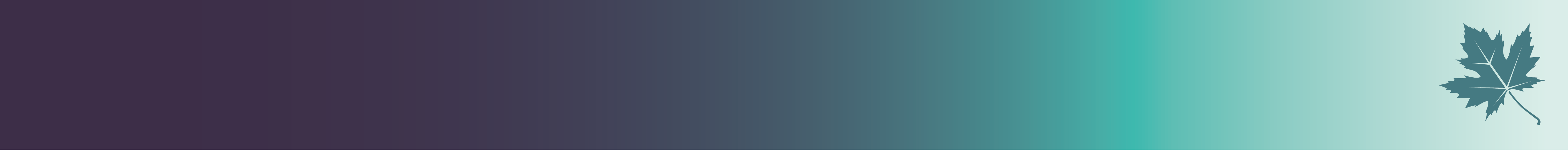 La publication est prévue pour le début d’avril 2023
À la suite de la publication, l’accent passera de la stratégie à l’exécution
Un plan de mise en œuvre détaillé suivra la publication de la nouvelle Stratégie
Coordination et collaboration avec les partenaires fédéraux de mise en œuvre 
Orientation claire et communication des priorités
12
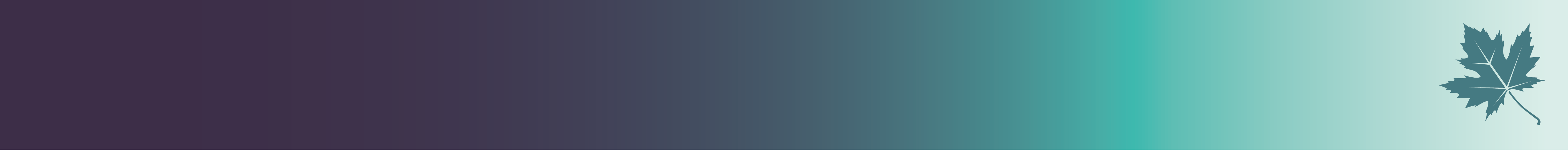 Annexe
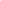 13
Données dès la conception
Les besoins en matière de données sont pris en compte de manière proactive lors de la conception des initiatives..
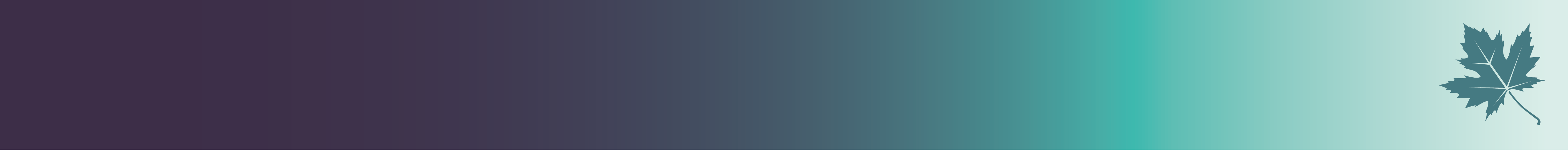 Domaines d’action

Clarifier les responsabilités liées au leadership en matière de données au sein des organisations du GC et entre elles. 
Le SCT élaborera des directives sur les rôles et les responsabilités des cadres supérieurs ayant des responsabilités en matière de données.
Le SCT initiera un examen des responsabilités en matière de données dans l’ensemble des politiques du Conseil du Trésor. 
Le SCT précisera les rôles et les responsabilités, ainsi que les liens entre les organismes et les activités de données existants.

Intégrer la planification des activités liées aux données dans l’élaboration, la mise en œuvre, le suivi et l’évaluation des politiques, des programmes et des services.
Les organismes centraux fourniront des orientations aux décideurs sur la comptabilisation et la planification des données ainsi que sur l’affectation de ressources pour les données tout au long du cycle de vie d’une initiative, depuis la conception des programmes, des services et des politiques jusqu’à leur livraison et leur fin de vie. 
Le SCT coordonnera l’élaboration d’une formation axée sur la sensibilisation et la familiarisation des équipes responsables de l’élaboration et de la mise en œuvre de politiques, de programmes ou de services en ce qui concerne la planification des données dès le début des initiatives.
Les ministères mettront en œuvre des cadres et des processus pour garantir que les données sont prises en compte dès le début des initiatives.

Fournir des attentes claires pour les organismes centraux en ce qui concerne l’allocation appropriée des ressources pour les besoins en données et les opérations dans l’élaboration des programmes, des politiques et des services. 
Les organismes centraux amélioreront la fonction de remise en question des données et exigeront des ministères qu’ils renforcent la prise en compte des données dans les mémoires au Cabinet et dans les présentations au Conseil du Trésor.
Les organismes centraux fourniront des directives sur le renforcement de la prise en considération des données, telles que l’identification d’activités en matière de données nécessaires tout au long du cycle de vie d’une initiative, en vue d’informer l’allocation appropriée de ressources.
Les ministères mettront en œuvre un cadre pour la prise en considération proactive des activités en matière de données dans les mémoires au Cabinet et les présentations au Conseil du Trésor en fonction des orientations fournies.
14
Données pour la prise de décisions
Les données sont gérées de manière à être intégrées efficacement dans l’analyse afin de fournir des informations pertinentes.
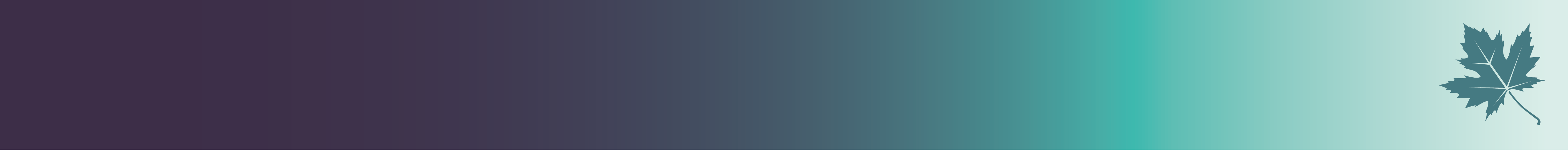 Domaines d’action

Établir un modèle fédéral de gestion des données pour les données et les normes organisationnelles. 
Le SCT élaborera, et collaborera avec les ministères, pour mettre un œuvre un protocole qui identifiera et désignera les responsables des données des domaines à l’échelle de la fonction publique, avec des responsabilités claires en ce qui concerne l’aval, l’approbation et la gestion.
Le SCT collaborera avec les ministères et mettra à l’essai les modèles de gestion avec des cas d’utilisation concrets, et explorera l’application d’approches communes aux données organisationnelles dans les domaines opérationnels internes. 
Le SCT, avec l’appui de Services aux Autochtones Canada (SAC), fera progresser l’élaboration de normes pangouvernementales sur l’interopérabilité des données qui permettront aux peuples autochtones de demander à reprendre leurs noms traditionnels, conformément à l’appel à l’action n° 17 de la Commission de vérité et réconciliation


Définir les attentes et mettre en œuvre des pratiques communes
Le SCT établira les attentes et travaillera avec Statistique Canada (StatCan) et d’autres afin de veiller à l’utilisation de normes communes par l’élaboration d’une liste permanente de normes pour l’adoption à l’échelle du GC et la mise à l’échelle des Données de référence en tant que service (DRS) de StatCan. 
Le SCT établira les attentes et travaillera avec Statcan et d’autres pour permettre la découverte, l’intégration et la réutilisation des données grâce à un examen et l’élaboration d’instruments de politiques en matière de gestion de l’information et de données tels que la Norme sur les métadonnées du CT, à l’élaboration d’un outil d’évaluation des principes FAIR (Facile à trouver, Accessible, Interopérable, Réutilisable) et de directives sur l’évaluation des données existantes en vue de leur réutilisation.
Le SCT et StatCan officialiseront le cadre de qualité des données du GC récemment élaboré et travailleront avec les ministères sur l’orientation à donner pour permettre sa mise en œuvre.
Les ministères amélioreront les pratiques de gestion et la réutilisation des données, notamment en adoptant des normes et des cadres communs, et en tirant parti des directives.

Transformer les données en renseignements
Le Bureau du Conseil privé (BCP) et le SCT travailleront avec les ministères en vue de renforcer les connaissances en matière de données en élaborant des conseils sur la manière d’intégrer les données dans les séances d’information à l’intention des cadres supérieurs pour assurer l’efficacité du processus décisionnel.
Le SCT réunira les ministères afin d’explorer l’augmentation de l’utilisation de solutions, comme les centres de données qui offrent des données intégrées de haute qualité pour l’exploration, l’utilisation et la prise de décisions.
StatCan élaborera des lignes directrices sur la création de centres de données (étayées par des normes) qui évolueront vers des directives plus formelles dans l’ensemble des politiques du Conseil du Trésor.
15
Permettre la prestation de services fondés sur les données 
Les données circulent en toute sécurité là où elles sont nécessaires pour améliorer l’expérience de l’utilisateur tout en maintenant sa confiance.
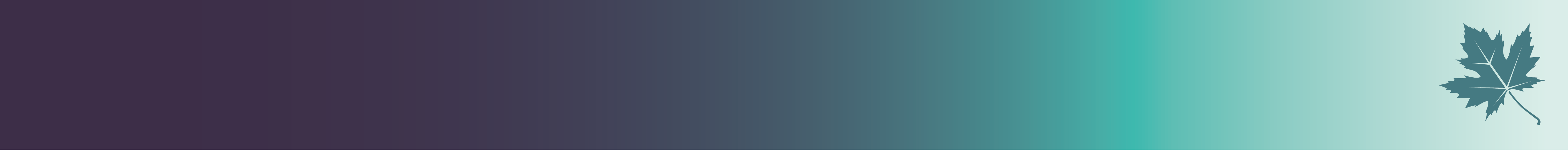 Domaines d’action 

Favoriser la conception des services, les améliorations itératives des services, l’amélioration de l’expérience utilisateur et des résultats d’une grande fiabilité grâce à une circulation de données efficace.  
Les ministères veilleront à ce qu’ils disposent de la capacité analytique et de données appropriée pour appuyer l’amélioration des services, y compris la gestion du rendement des services et la communication des résultats.
Le SCT établira des attentes et les ministères veilleront à ce que les données désagrégées de façon appropriée, afin de permettre une meilleure compréhension des clients afin d’améliorer et d’adapter les services, les politiques et les programmes, tout en maintenant leur protection.
Le SCT établira des attentes et les ministères mettront en œuvre la circulation de données qui informent de manière proactive la gestion du rendement des services en tirant parti de la rétroaction des utilisateurs, de la surveillance opérationnelle et des données dans le cadre de l’établissement de rapports.
Le SCT collaborera avec les ministères pour déterminer les pratiques exemplaires, les solutions techniques communes et les infrastructures qui peuvent permettre un accès sécurisé aux données et à l’échange.

Accorder la priorité à la circulation des données ouverte et responsable afin d’améliorer les services aux Canadiens.
Le BCP et le SCT coordonneront les ministères dans le cadre d’un examen des défis réels et perçus en matière de partage des données, y compris les frictions dans la législation existante, en s’appuyant sur des cas d’utilisation concrets menant à des recommandations.
Le BCP, le SCT et les ministères travailleront avec des partenaires pour examiner les possibilités d’améliorer la circulation de données avec les provinces et les territoires afin de permettre la prestation de services axés sur les clients.
Le BCP et le SCT étudieront les possibilités pour les régulateurs fédéraux de fixer des attentes en matière de gestion et de partage des données entre les partenaires de la prestation de services. 
Le SCT travaillera avec des partenaires pour promouvoir la normalisation des données afin d’appuyer la portabilité et l’interopérabilité des données à l’échelle de l’écosystème des justificatifs numériques.
SPC mettra à l’essai des solutions de stockage des données et de collaboration pour les données non classifiées qui répondent aux besoins des chercheurs scientifiques et qui servent de première étape vers l’exploration et la validation des besoins en matière d’infrastructure pour permettre l’amélioration du partage de données entre les ministères.
16
Permettre la prestation de services fondés sur les données (suite) 
Les données circulent en toute sécurité là où elles sont nécessaires pour améliorer l’expérience de l’utilisateur tout en maintenant sa confiance.
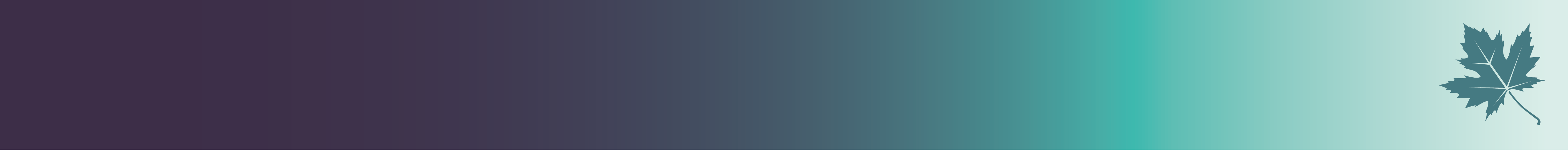 Domaines d’action 

Définir des attentes claires en matière de gestion responsable, transparente et éthique des données afin de maintenir la confiance. 
Le SCT et StatCan élaboreront un cadre fédéral pour transmettre les principes et les pratiques exemplaires en matière de gestion et d’utilisation éthiques des données.
Le SCT élaborera des directives qui incorporent les exigences en matière de protection de la vie privée et de sécurité, dans l’élaboration et la modernisation de programmes, d’activités et d’initiatives, pour répondre aux nouveaux besoins en matière de données et aux pratiques en évolution liées aux données.
Le SCT établira des attentes et fournira des conseils et des normes de service pour améliorer la transparence des pratiques en matière de données et l’adoption des principes d’« ouverture par définition ».

Promouvoir une approche pangouvernementale de la gestion et du partage des données autochtones.
Le SAC, en collaboration avec des partenaires autochtones, se chargera du développement, et le SCT verra à l’intégrer à ses politiques, protocoles et orientations à des fins d’identification, de partage, de gestion et de gouvernance des données autochtones, dans le but d’appuyer l’autodétermination et la souveraineté des données.
Le SAC et Relations Couronne-Autochtones et Affaires du Nord Canada (RCAANC), en collaboration avec des partenaires autochtones, établiront des lignes directrices sur les possibilités de formation qui misent sur la formation menée par des Autochtones en matière de souveraineté des données autochtones.
17
Habiliter la fonction publique
Les équipes possèdent les moyens et sont appuyées pour intégrer efficacement les talents et les outils dont elles ont besoin.
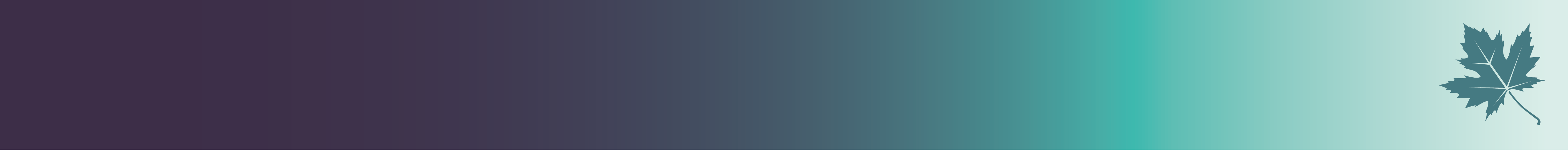 Domaines d’action
Promouvoir et améliorer les carrières liées aux données dans la fonction publique.
Le SCT développera une stratégie de marque afin d’améliorer la perception et l’attrait des carrières dans le domaine des données dans la fonction publique en mettant en évidence les possibilités hors du commun de changer le cours des choses. 
Le SCT dirigera une campagne de communication pour promouvoir diverses carrières en gestion des données dans la fonction publique, en offrant des possibilités à l’échelle du GC lorsque cela est possible. 
Le BCP et le SCT exploreront le recrutement, les programmes de promotion existants et noueront le dialogue avec les autorités compétentes pour créer des possibilités précises dans le domaine des données et embaucher puis retenir divers talents en matière de données.
Le SCT fournira des conseils aux gestionnaires et aux équipes des RH afin d’aborder les pratiques, les politiques et les processus des RH de l’organisation qui peuvent être disponibles et exploités dans l’ensemble du GC afin de clarifier la variété des rôles existants et nouveaux en matière de données, à différents niveaux à même les structures d’équipe, y compris les approches communes à l’égard des descriptions de poste et des modèles opérationnels.

Fournir des occasions d’améliorer les compétences en matière de données de tous les fonctionnaires.
Le SCT des conseils et des outils afin d’appuyer les gestionnaires et les équipes à l’échelle de la fonction publique dans l’évaluation des besoins en compétences en matière de données.
Le SCT fournira des conseils aux ministères pour qu’ils intègrent les données dans leurs plans de formation en RH.
L’ÉFPC et StatCan exploreront les possibilités d’officialiser les occasions de renforcement et de reconversion des compétences visant un large éventail de besoins de compétences en données.

Veiller à ce que les fonctionnaires disposent des outils appropriés pour appuyer leur travail.
Les ministères mettront en œuvre les directives publiées par le SCT sur les boîtes à outils logicielles de base, les approches à code source ouvert et les dépôts qui devraient être accessibles à tous ceux qui en ont besoin.
Le SCT fournira des conseils sur la planification des programmes de données, y compris la puissance de calcul, les environnements B protégés et le matériel.
L’ÉFPC coordonnera un lieu commun où les ministères pourront échanger de l’information sur les boîtes à outils qu’ils ont développées.
18